Microprojets étudiant·es
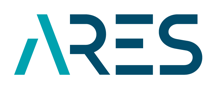 Date de dépôt des projets à l’ULB: 16 mai 2025 à 12hPersonne de contact : Eva Vandermarlière financements.international@ulb.be
Appel pour l’année académique 2025-2026
Qu’est-ce qu’un microprojet étudiant·es ? 
- Financement octroyé à un groupe d’étudiant·es de l’ULB & un groupe d’étudiant·es d’une université d’un pays partenaire de l’ARES
- Pour monter et réaliser un projet de coopération sur une thématique de développement durable entre le 1er septembre 2025 et le 31 août 2026.
31 Pays éligibles
31 Pays éligibles
Calendrier : 
Projet à réaliser entre le 1er septembre 2025 et le 31 août 2026
Financement : 
Maximum 20.000€ / microprojet
Conditions principales : 
- Être inscrit·es à l’ULB depuis l’introduction jusqu’à la clôture du projet 
- Avoir un·e promoteur·rice à l’ULB & un·e promotrice dans l’établissement du pays partenaire
Constitution du dossier
1/ Introduction des candidatures dans la plateforme Giraf (de l’ARES) 
2/ Soumettre un tableau budgétaire du microprojet reprenant les catégories de frais éligibles (canevas à télécharger sur Giraf)
3/ Déclaration de parrainage remplie par le·a promoteur·rice du pays partenaire de l’ARES